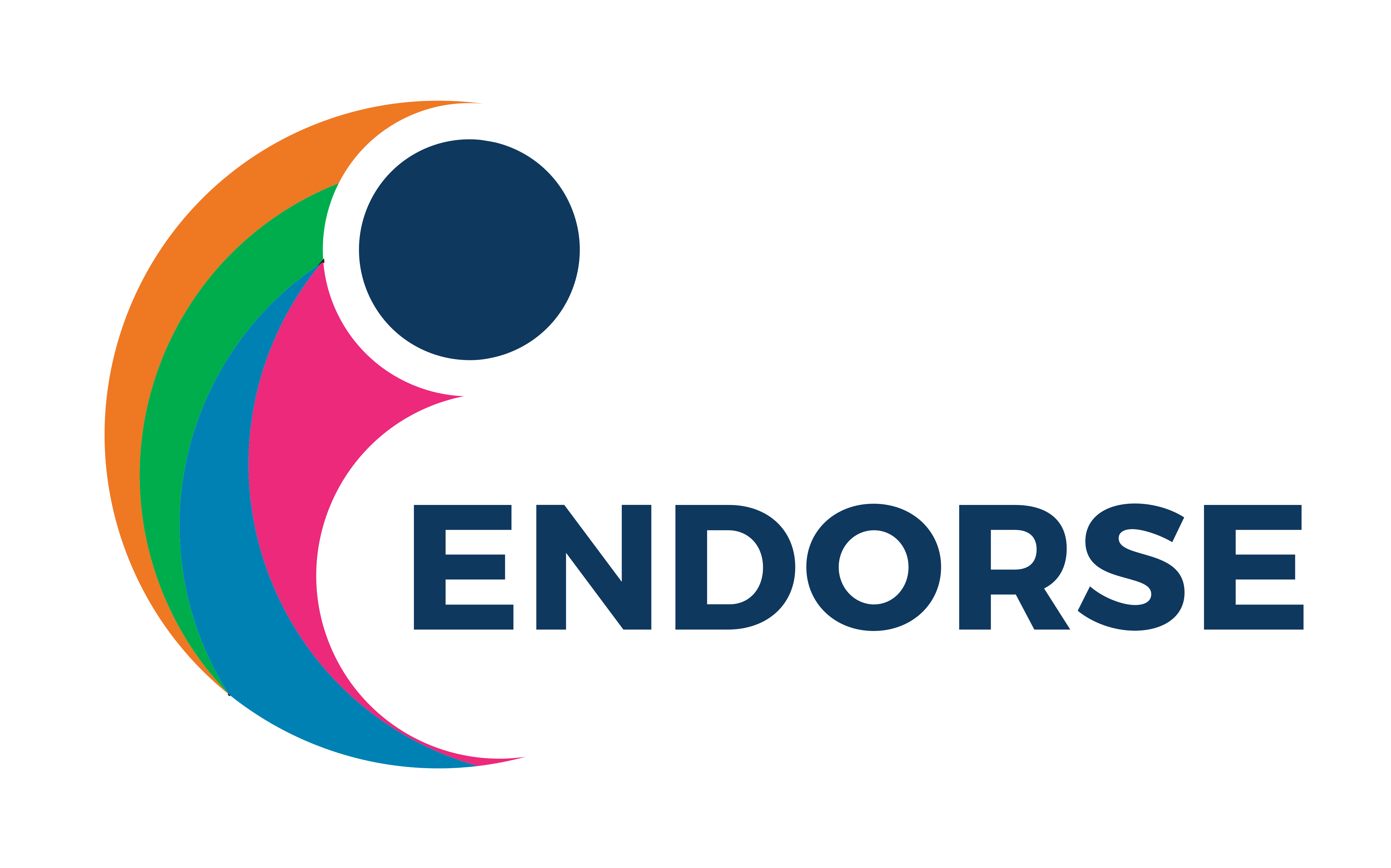 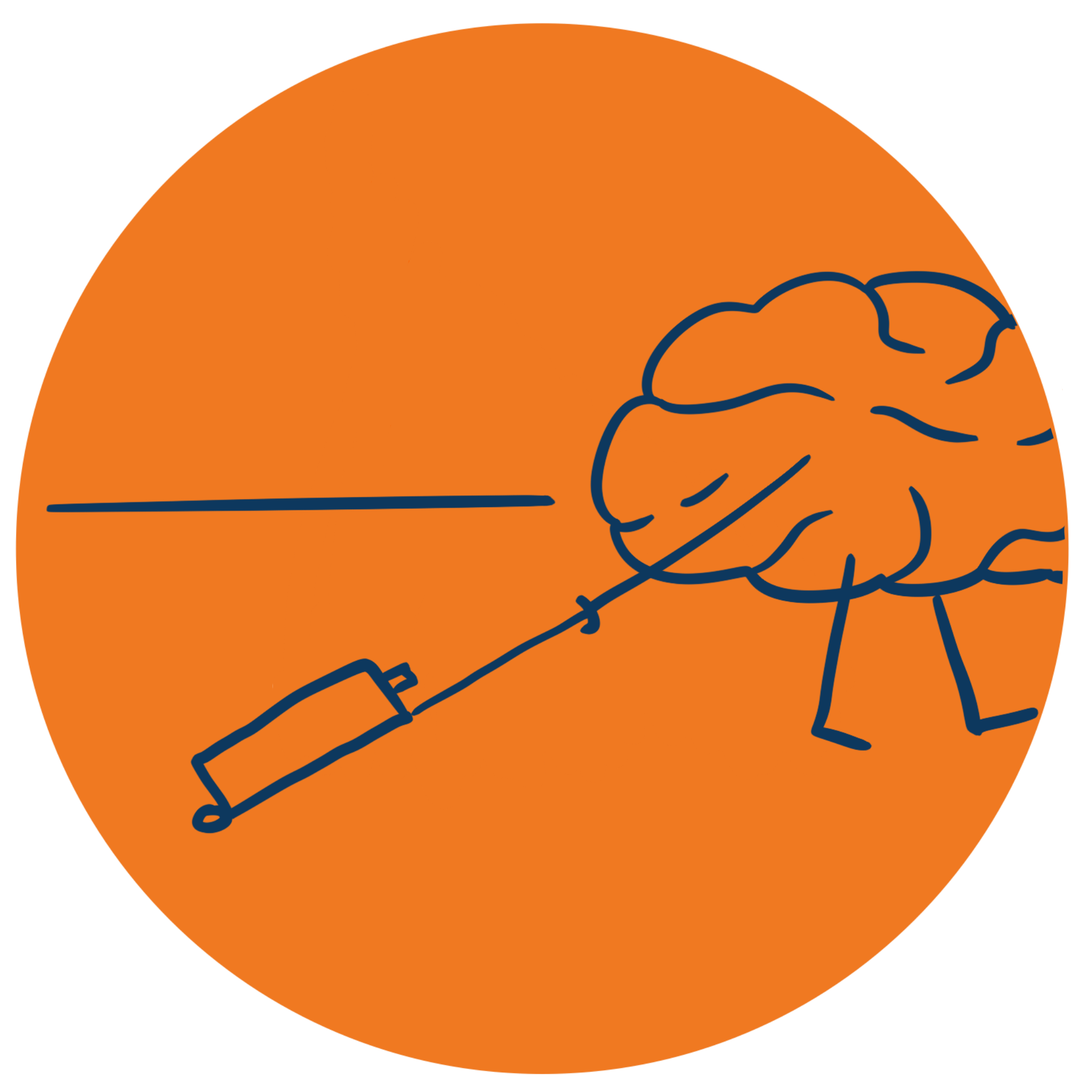 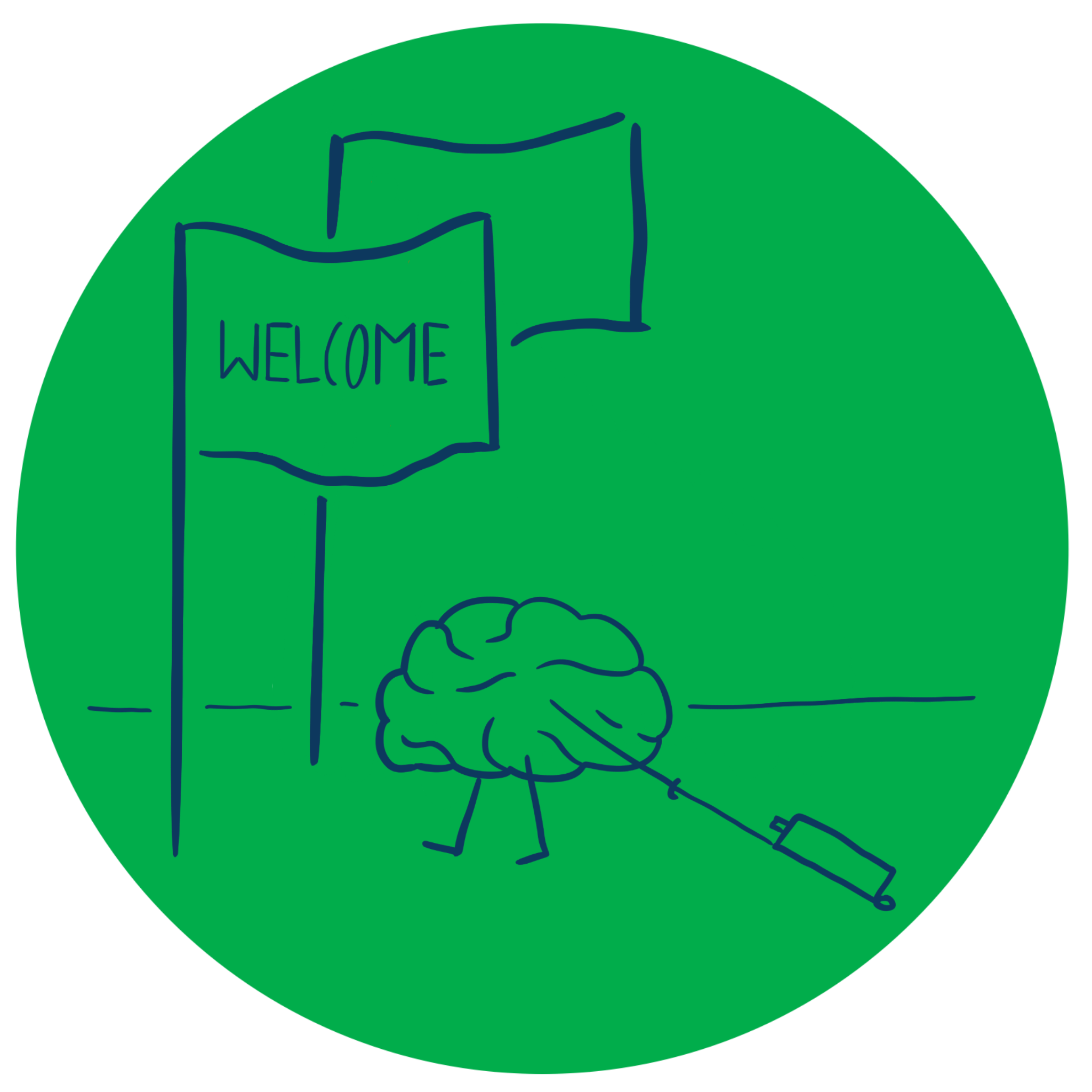 Entrepreneurship and New business creation
(2 ECTS, 50-60 h)
[Speaker Notes: Today's dynamic economy requires people who can take advantage of opportunities, take initiative and solve problems in creative ways. This course gives you the knowledge and skills to independently and critically approach the entrepreneurial processes that take place in all sectors of society, i.e. in businesses, in the public sector and in the civil society. It gives you tools to drive or facilitate entrepreneurship by starting your own business, developing local communities or to work with development processes in established companies, authorities, and non-profit organizations.]
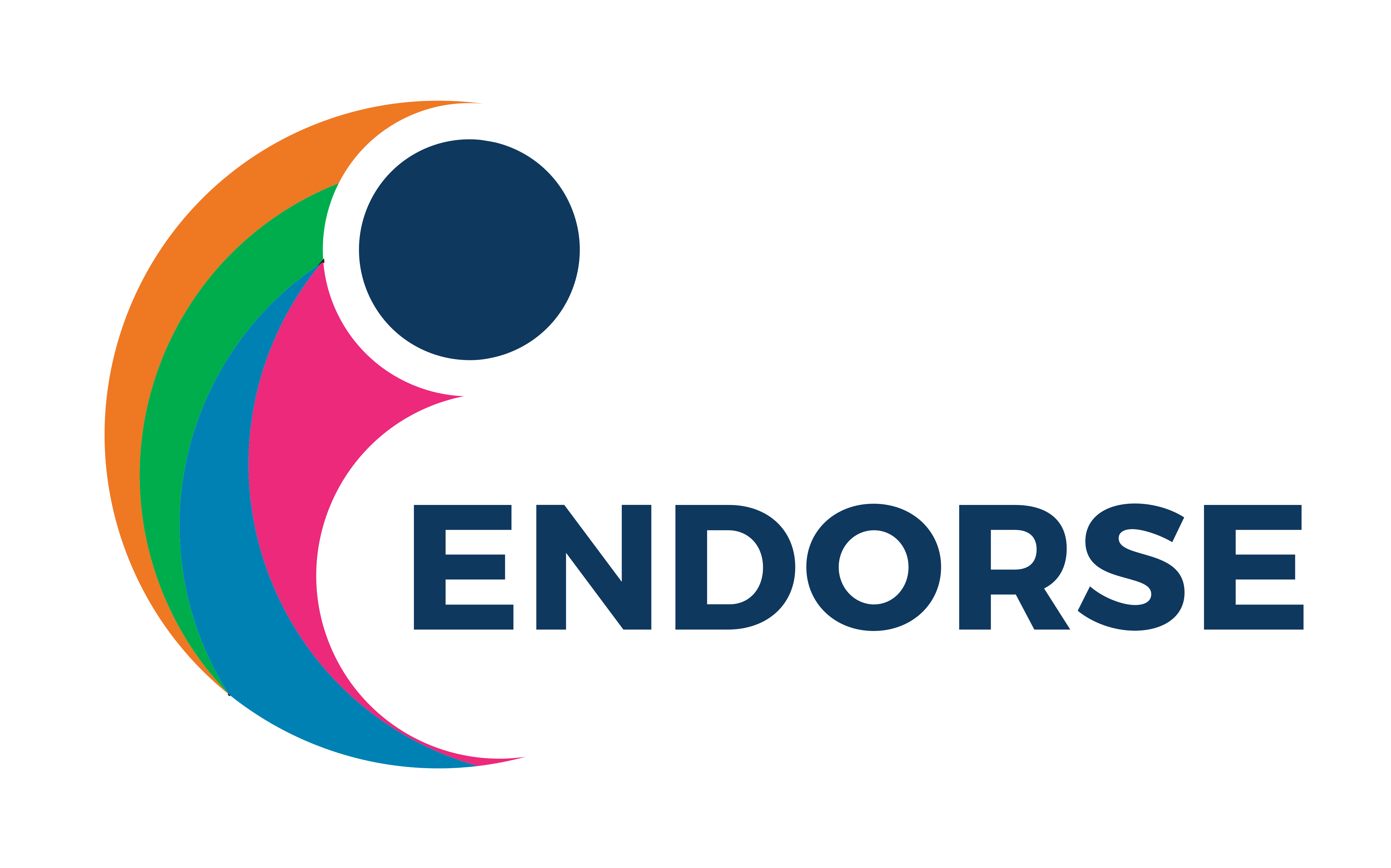 1. 1 Entrepreneurship and Small Business
1.1.1 Entrepreneurship and intrapreneurship
1.1.2 New ventures and small business
1.1.3 The demographics of entrepreneurship 
1.1.4 The entrepreneur – notion and myths
[Speaker Notes: Entrepreneurship, as well as intrapreneurship, is a way of thinking and acting where you can use your passion for innovation whether you plan to start your own business, or plan to work within an organisation, or develop an understanding of business operations and leadership.]
New venture creation
[Speaker Notes: Starting a new venture or owning an enterprise is often taken as granted for entrepreneurship. Every entrepreneur invests capital in their start-up – not least from their own character and mindset. Ther are three kinds of capital: Financial, human and social capital. These are considered to be ”faciliators of innovation activity”. Lack of one kind oc capital can often be compensated for by an abundance of another. Knowlede of deficiencies can usually be compensated for through staff recrutiment and/or business parnerships. The more resources the entrpreneurs brings to the business, the more able they are to detect an act upon the opportunities thy have found.]
Start-up typologies
Solo entrepreneurs

Micro firms

Small and medium sized firms

Large firms
Lifestyle firms

Social firms

Owner-managed businesses

Gig-workers

Growth businesses 
Gazelles & Unicorns
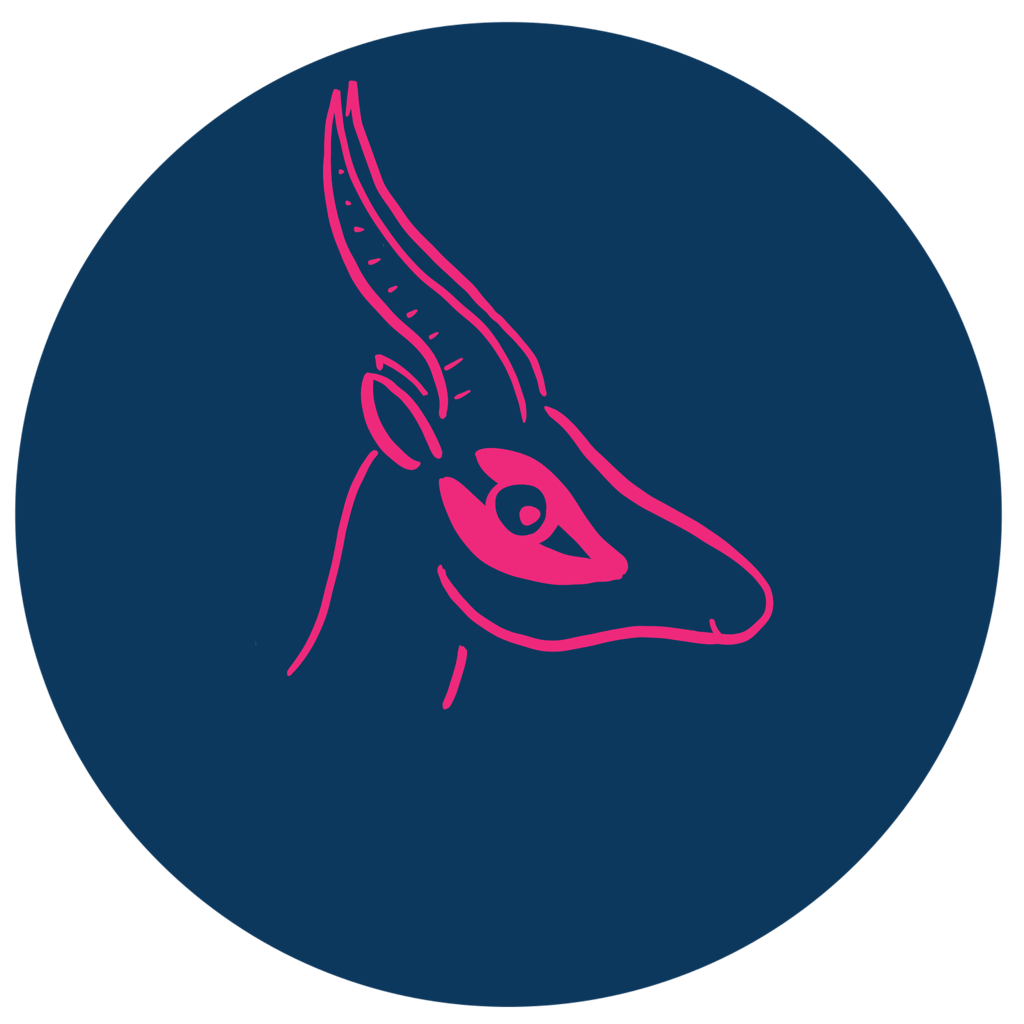 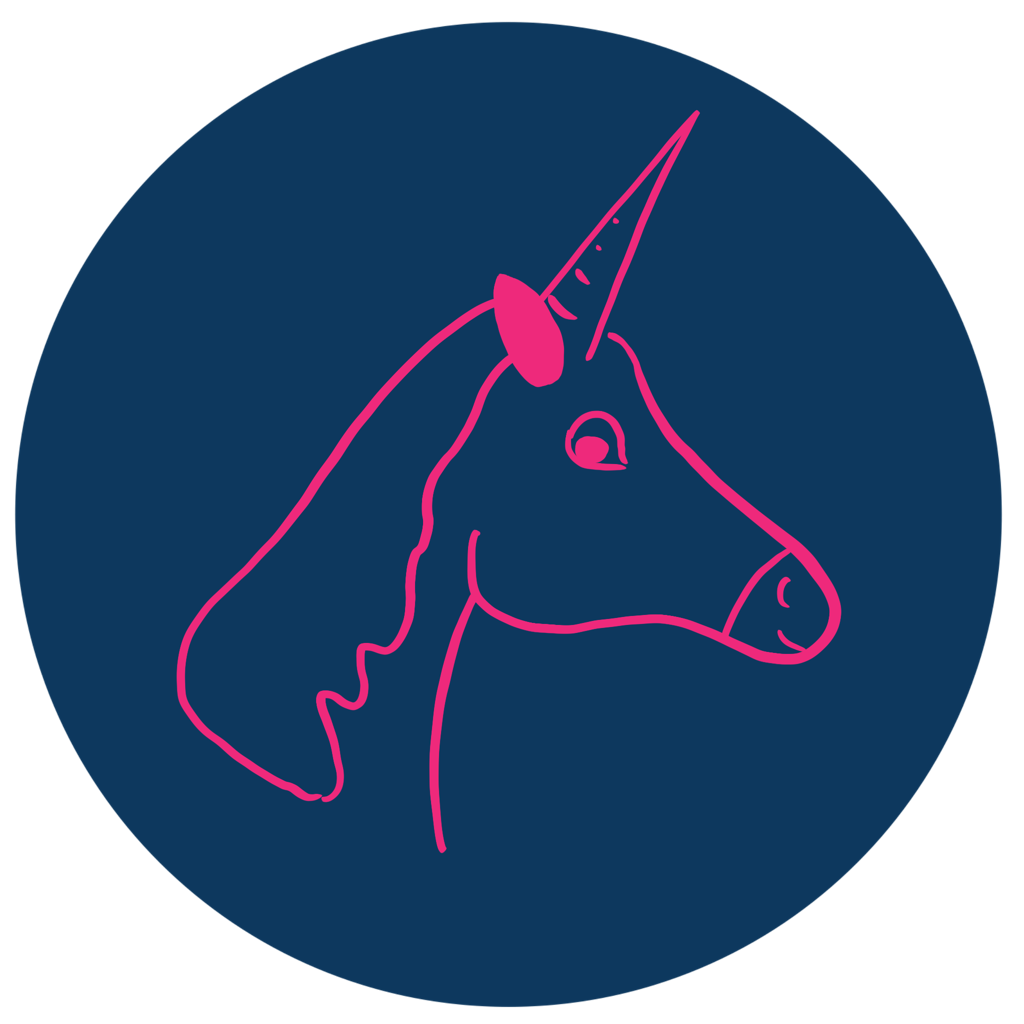 [Speaker Notes: Businesses can take a number of different forms. 

Gazelles are those businesses with growth of over 20% per annum. 
Unicorns are those businesses that achieve a stock market valuation of over $1 billion.]
EU definition of firms
Micro:		0 - 9 employees (about 95%)

Small:		9 – 49 employees (about 4%)

Medium:		49 – 249 employees (< 1%)

Large:		250 or more employees
SME: 
0 – 249 employees, 99,9%
5
[Speaker Notes: A common way to distinctions firms are based on size. Most businsses are small, however defined and they are a vital part of the economies of most Western countries. Fast-growing ”gazelles” and ”unicorns” generate most of the employment growth.]
SMEs in the UK
Represent 99.9% of firms
Generate 52% of turnover
Have a 40% chance of surviving 5 years
Generate 60% of employment
SMEs in the USA compared to EU
SMEs in USA are larger but self-employment rates not necessarily higher

New firms in the USA expand more rapidly 

More productive SMEs in the USA have greater tendency to increase their market share 

More SuperEntrepreneurs in the USA

US markets probably more competitive with fewer barriers to growth
7
National start – ups and SME statistics
UK statistics
EU statistics
USA statistics
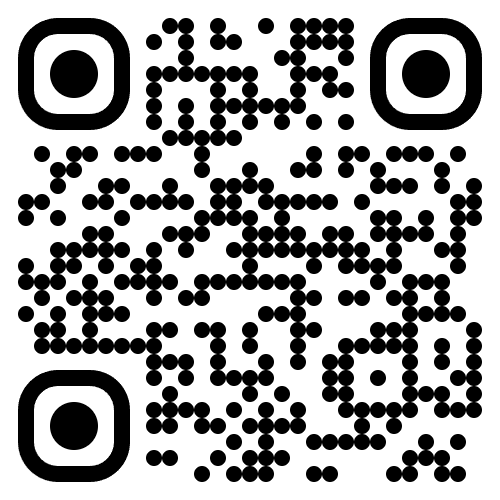 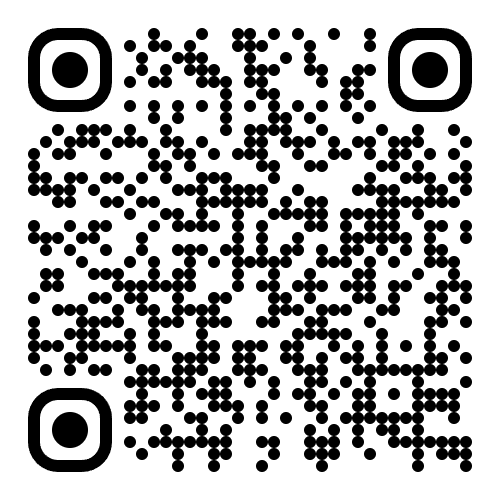 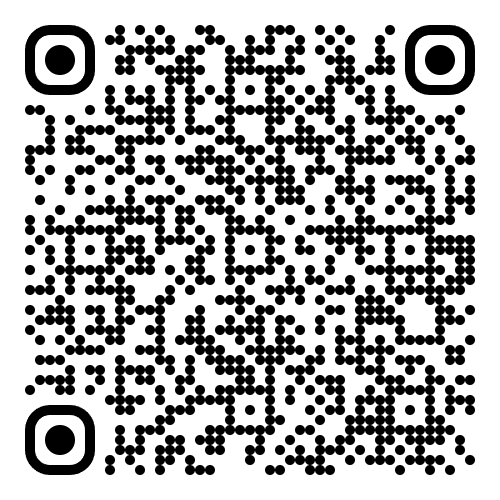 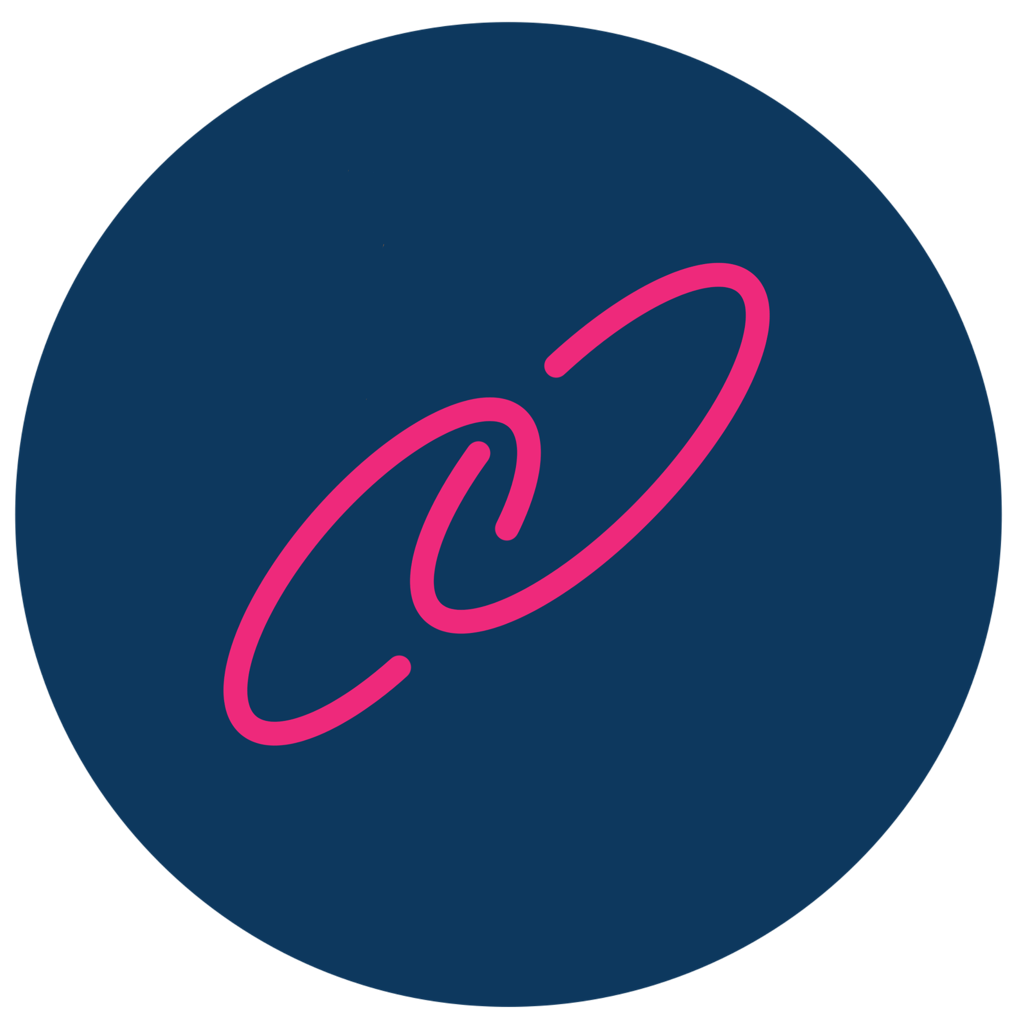 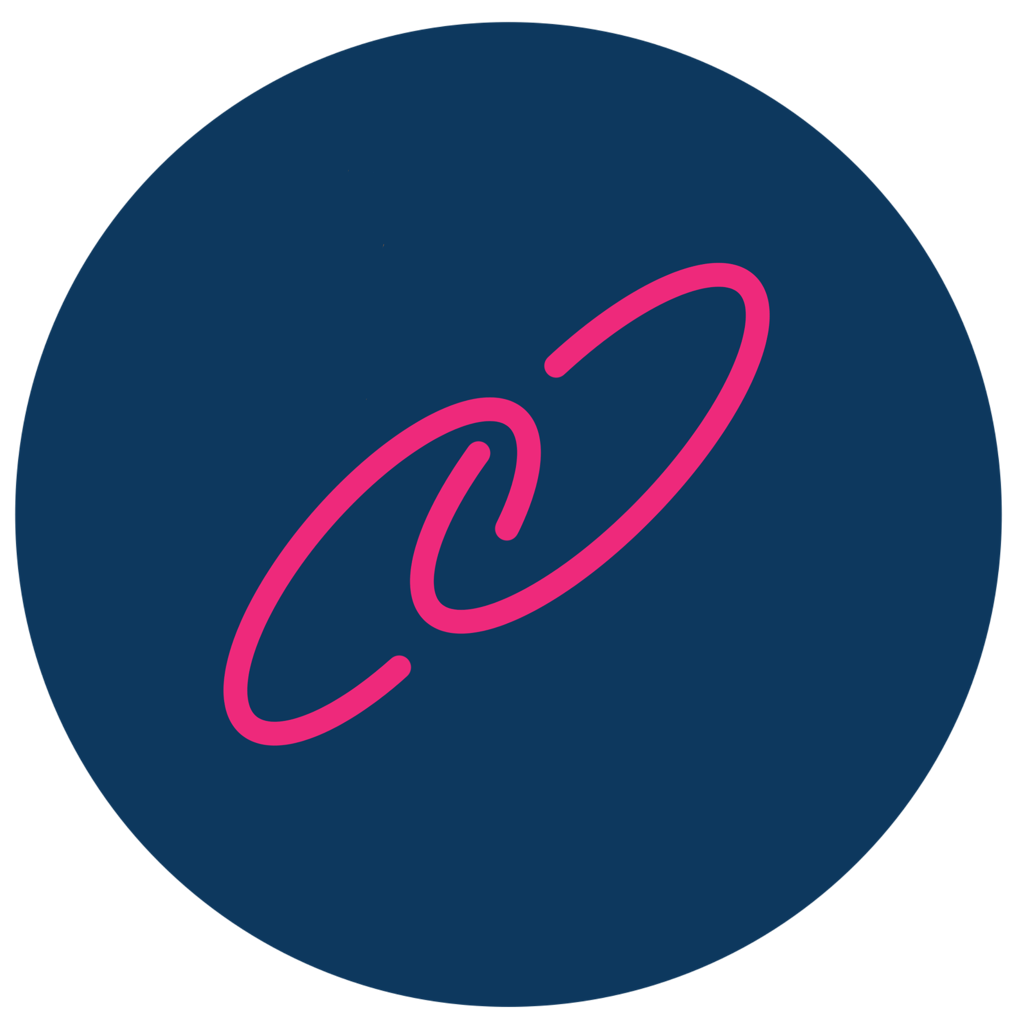 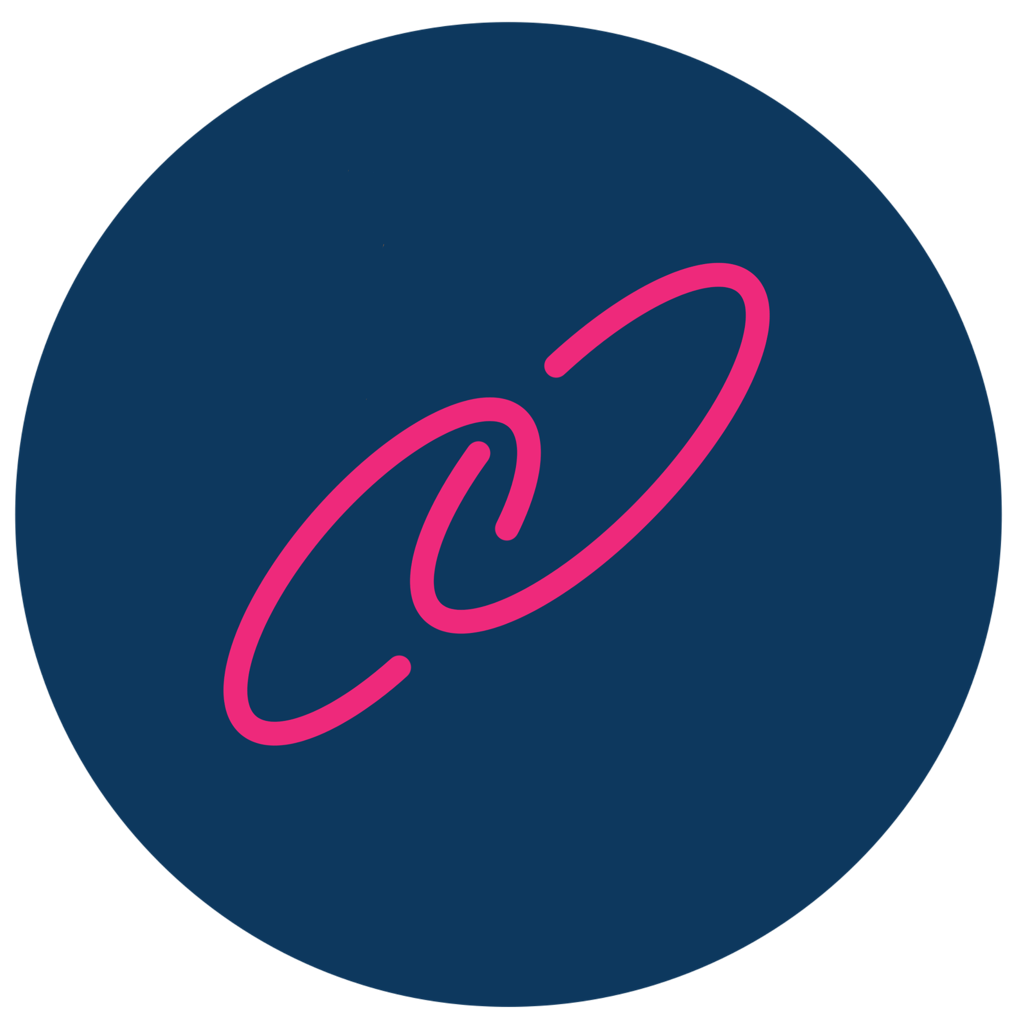 Assignment
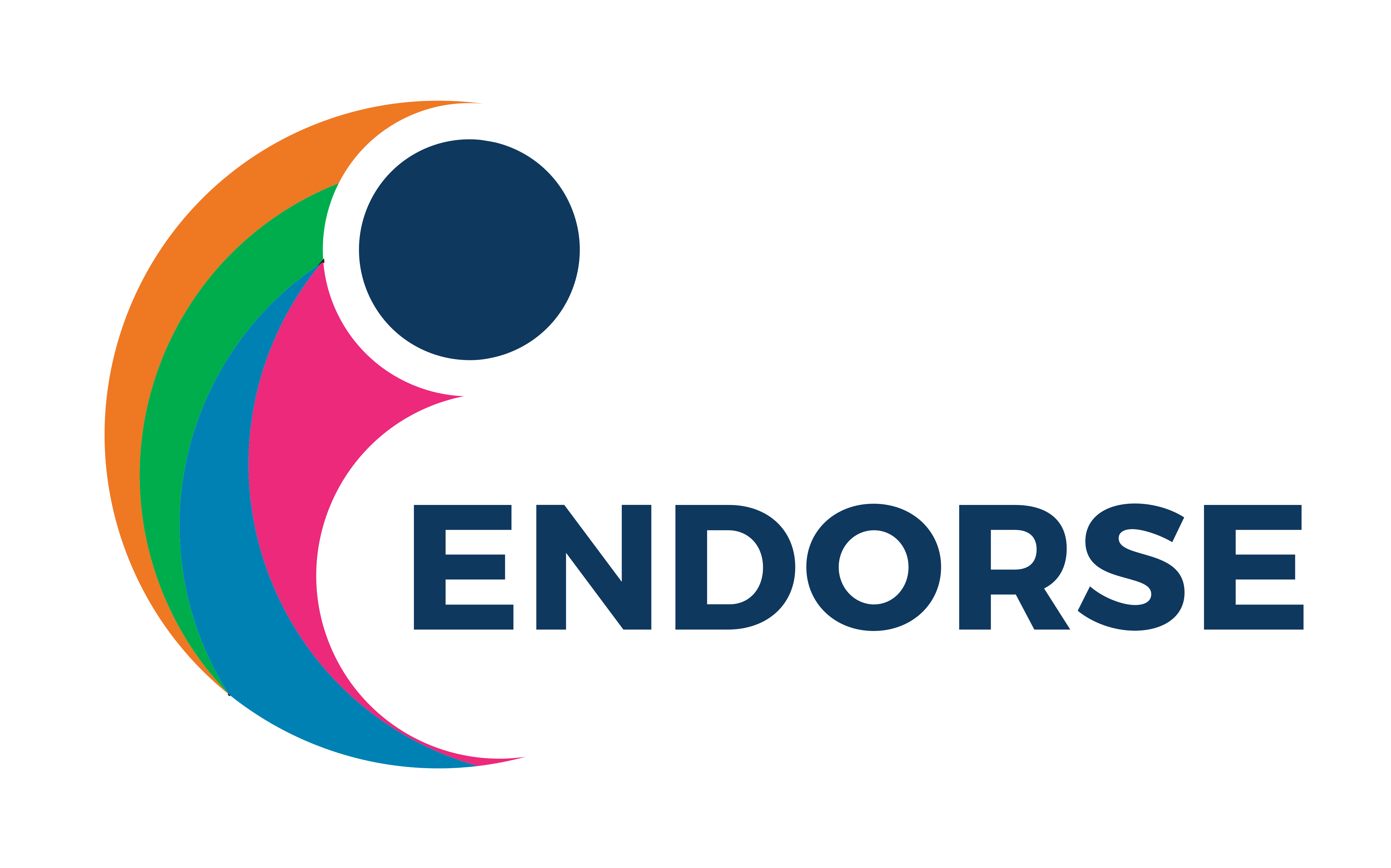 Explain the statistics about start-ups and SME:s in your country/county. 

What does this tell you about recent developments?
Acknowledgments
This Material is Part of the Education Package produced within the Erasmus+ Project: ENDORSE
Project Partners: 



ENDORSE Educational Material Entrepreneurship © 2024 by ENDORSE is licensed under CC BY-SA 4.0



Logos of Partner Institutions and Erasmus+ are excepted.
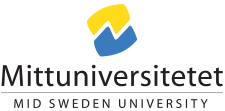 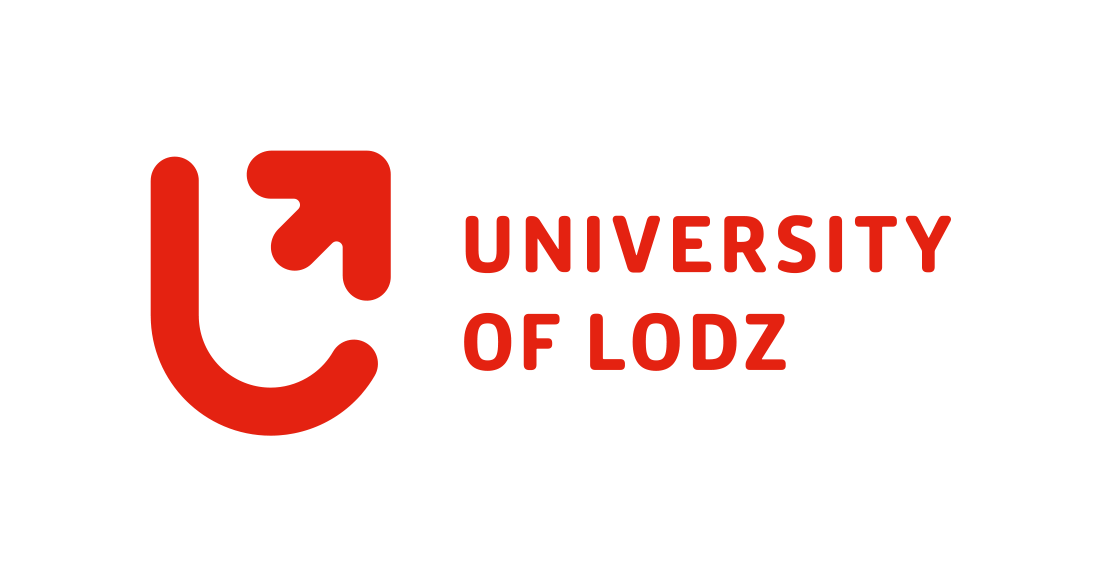 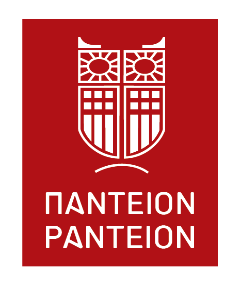 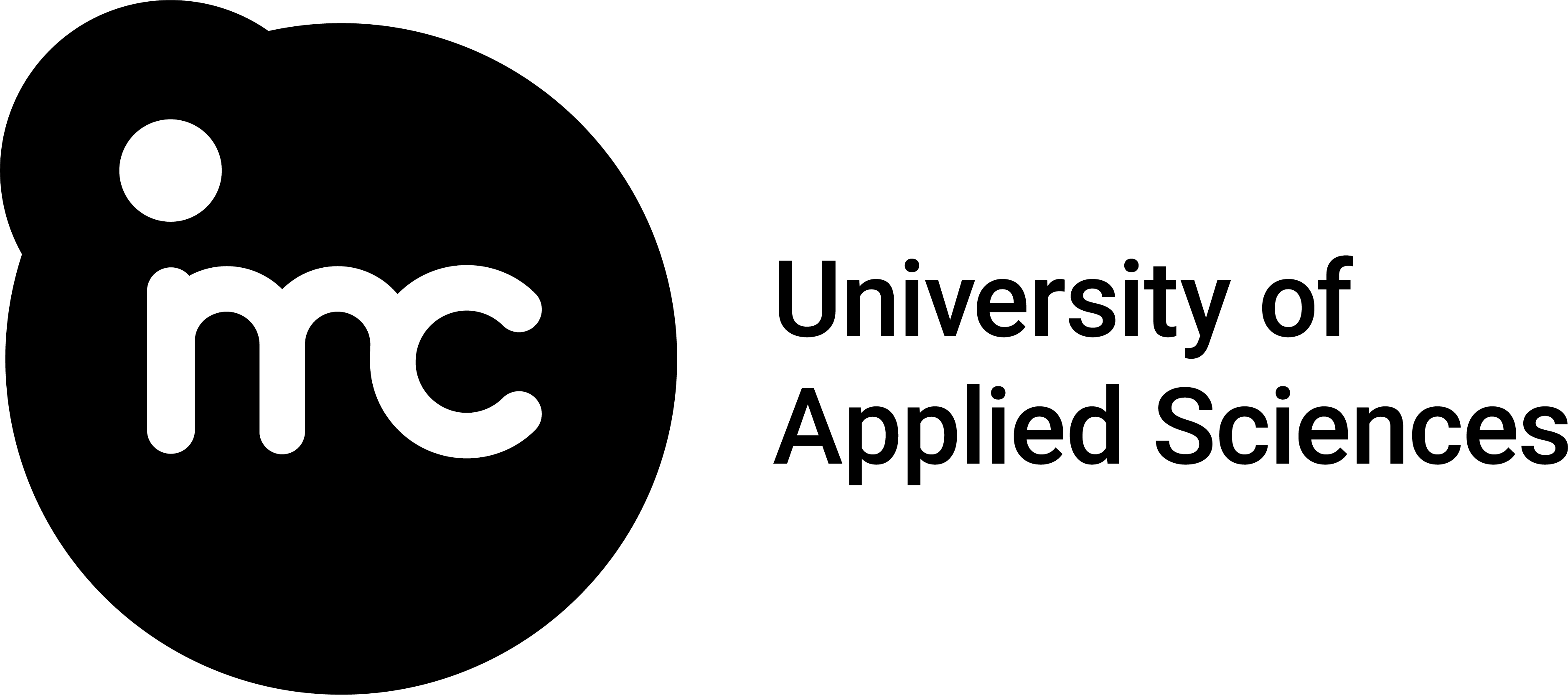 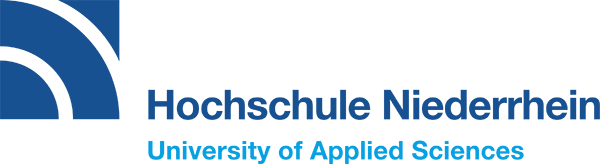 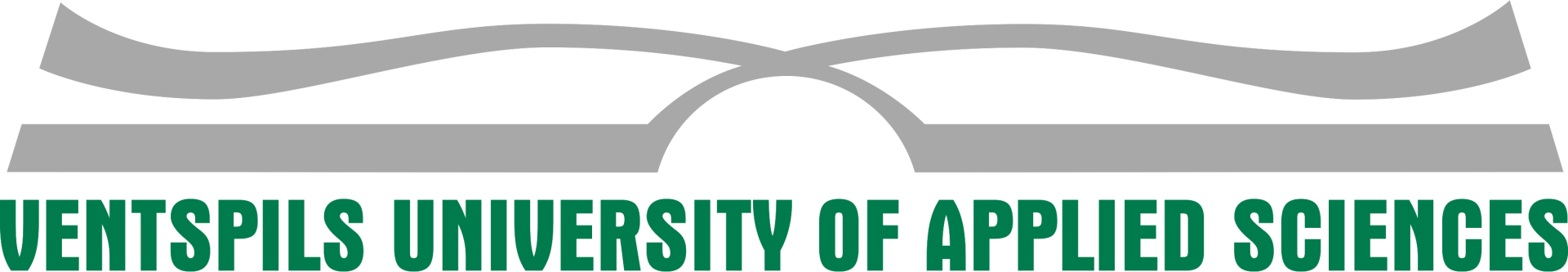 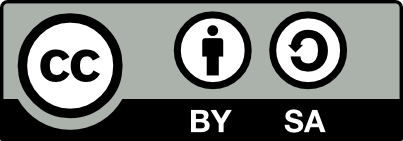